教卓
Ｃ
Ｆ
Ａ
Ｄ
Ｇ
Ｅ
Ｈ
Ｂ
消費生活と環境
衣服を買うとき、あなたは何を重視していますか？
くま手チャートを使って考えてみよう！
衣服を買うときに見る視点を付せんに記入しよう。
値段
デザイン
着心地
２
１
３
衣服を買うとき、あなたは何を重視していますか？
１
デザイン
２
値段
３
自分に似合うか
食べ物を買うとき、あなたは何を重視していますか？
１
値段
２
味
３
カロリー、量
本時の目標
ものを選んで使う（消費する）ことは社会や環境にどのような影響を与えているのだろう？

ジーンズの購入場面から考えてみよう！
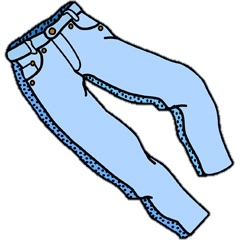 ５種類のジーンズから１つ選ぼう！
Ａ
Ｂ
Ｃ
Ｄ
Ｅ
グループで、各自の意見を伝えよう！
選んだジーンズ
選んだ理由
グループ全員で同じジーンズを購入する場合、どれを選ぶ？
フィッシュボーン図を使って考えよう。
ジーンズと環境の関係
パタゴニアデニム（Youtube）

https://www.youtube.com/watch?v=Zr8NNWh4-2E
１本のジーンズが繊維から商品になり販売・着用され、捨てられるまで
車で125km走ったのと同じ量(32.3kg)のCO2
シャワーを53回(1回7分)浴びたのと同じ量(3,480.5ℓ)の水
プラズマテレビを318時間見続けたのと同じ量(400メガジュール)の電力
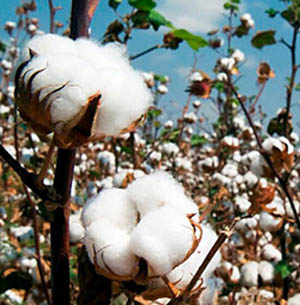 綿花は害虫に弱く、安定した収穫を得るためには多くの農薬や肥料が必要であり、環境に対する負担が比較的大きい作物
ジーンズと環境の関係
トゥルーコスト予告編（Youtube）

https://www.youtube.com/watch?v=f4DtV61AT-g
持続可能な社会とは？
（イ）
（ア）
ア
低炭素社会
イ
持続可能な社会
循環型社会
（ウ）
ウ
自然共生社会